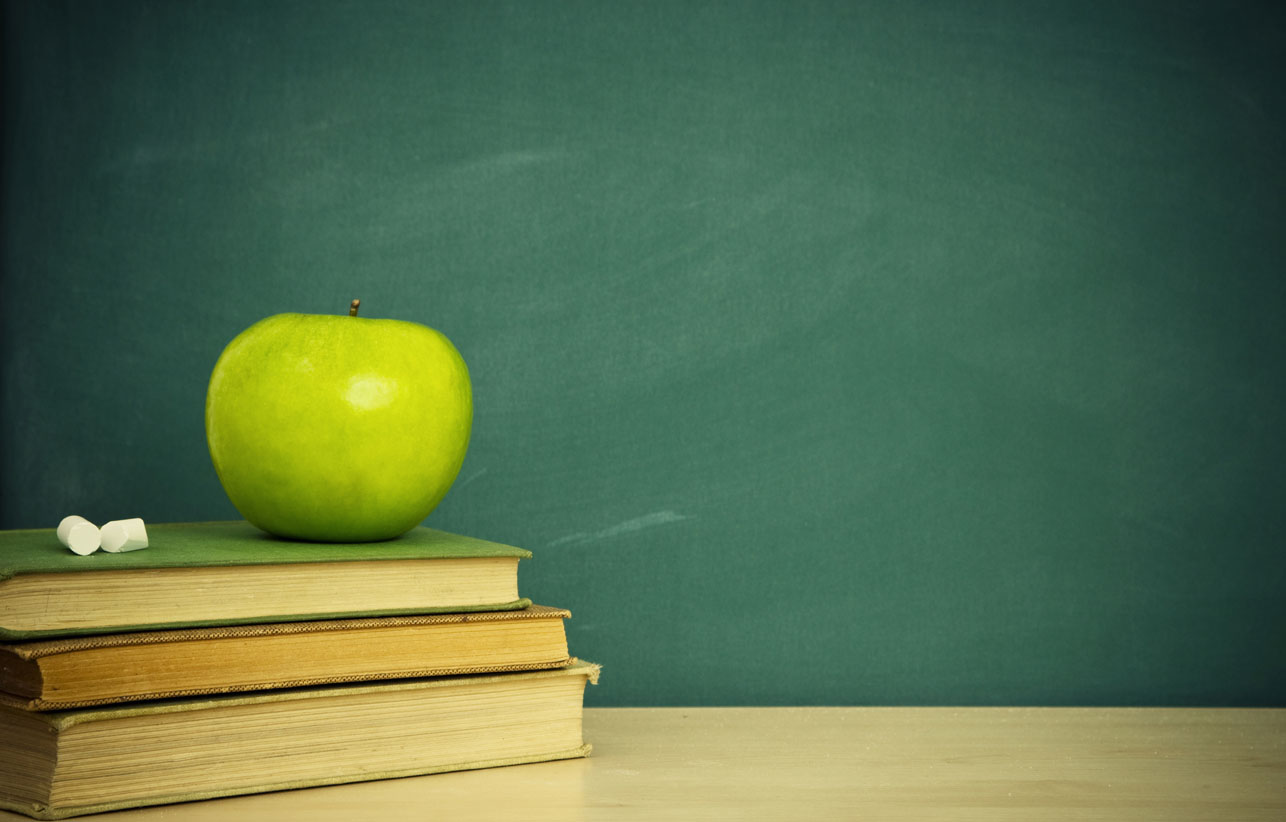 Jugendkultur
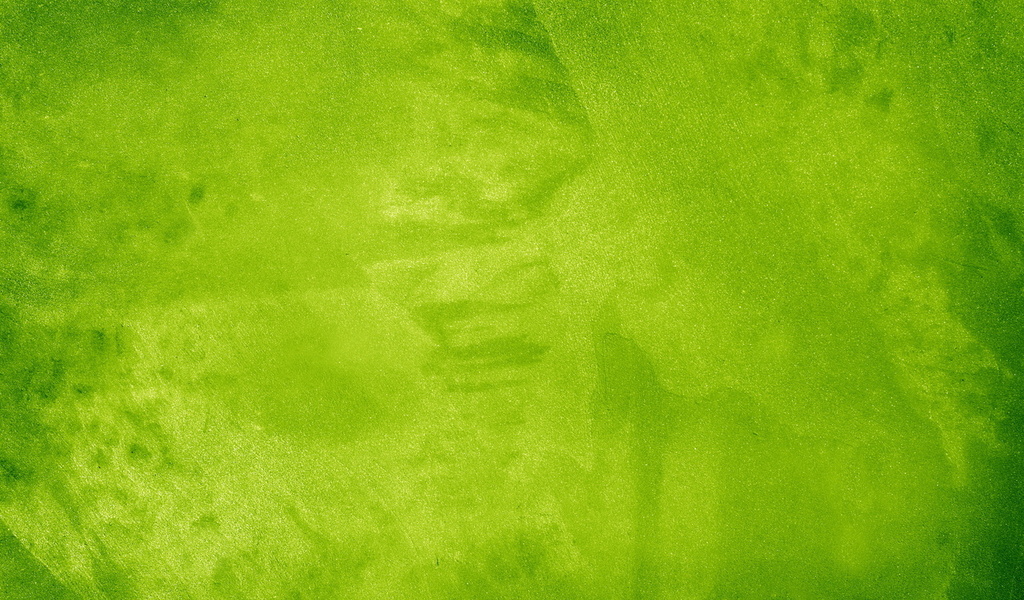 Tektonik
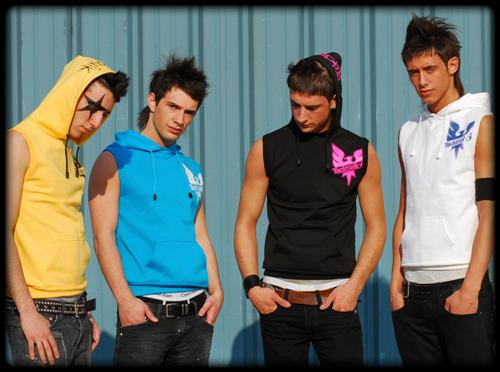 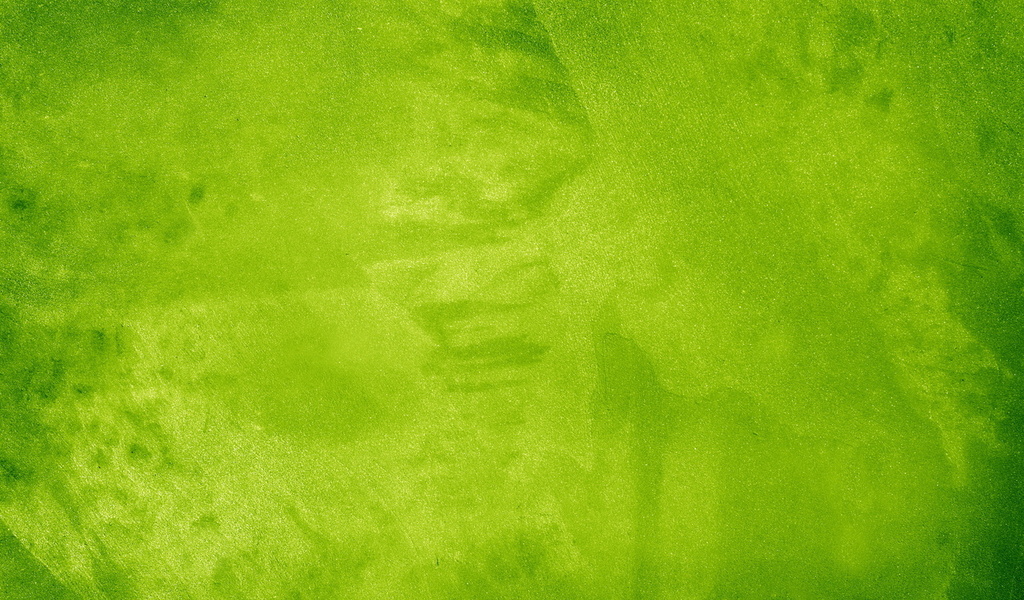 Laune
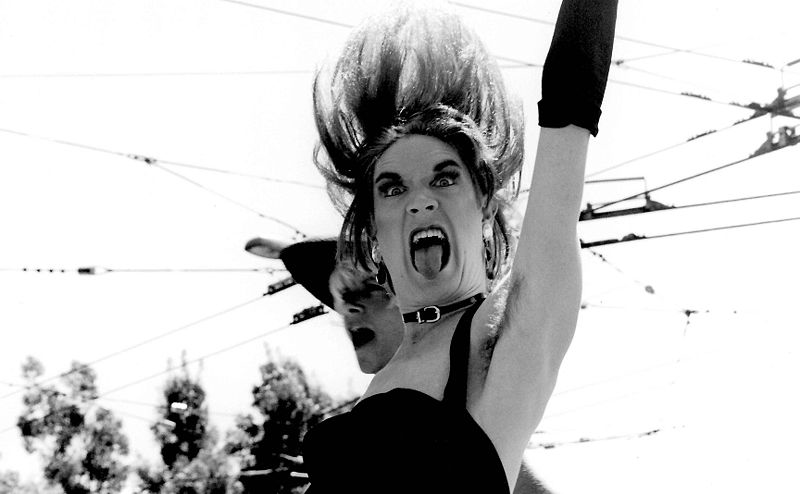 Фрик
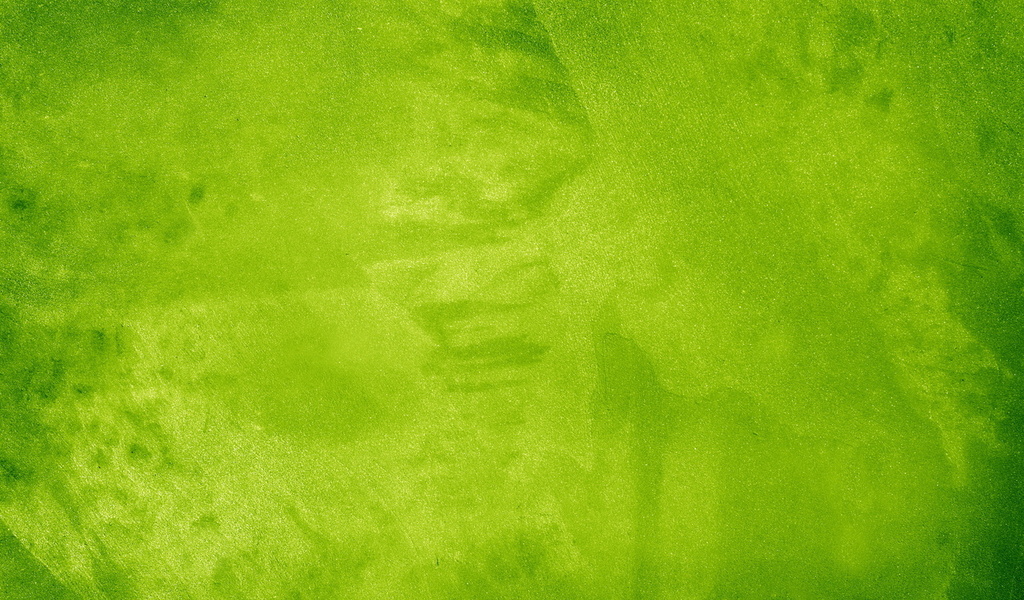 Partisan Garten
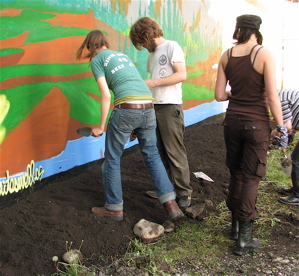 Партизанське садівництво
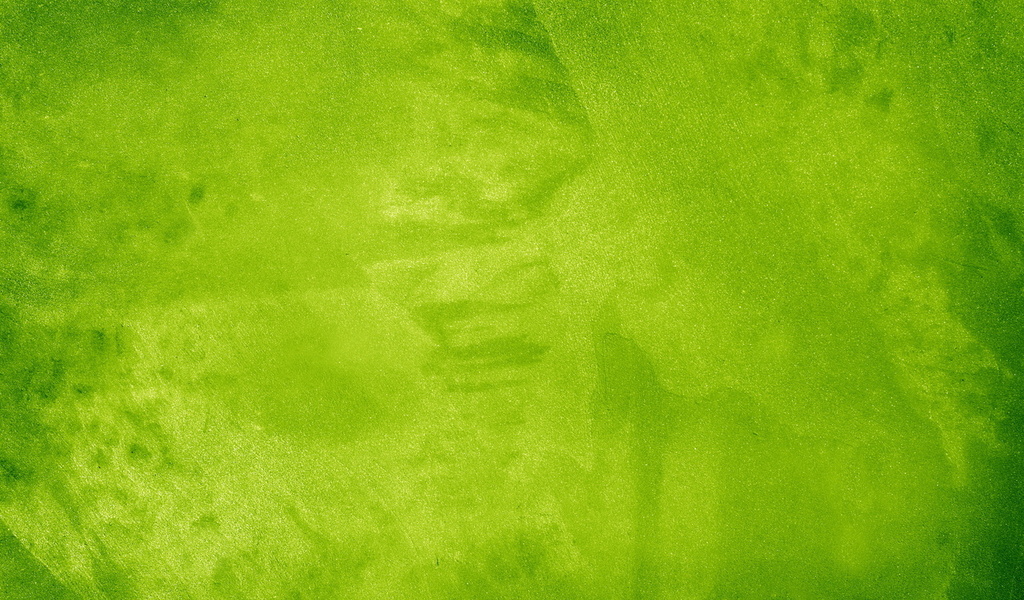 Nachtclub
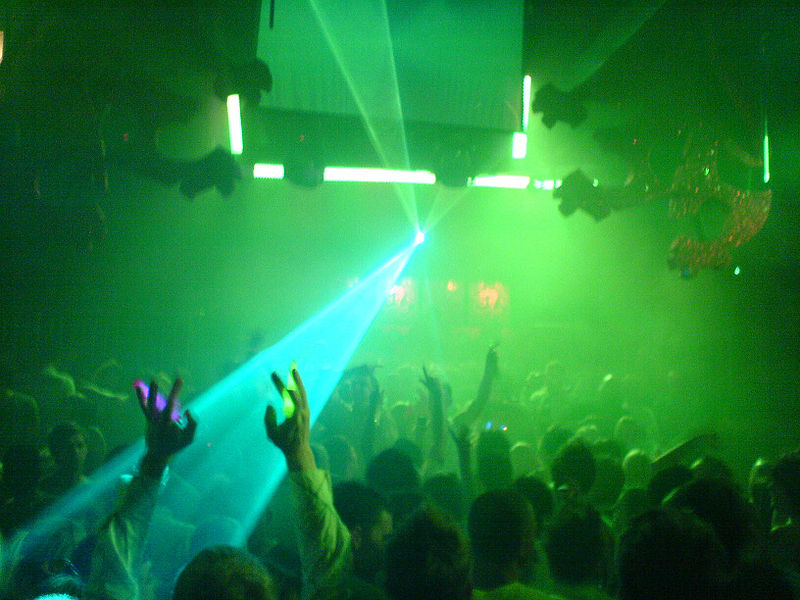 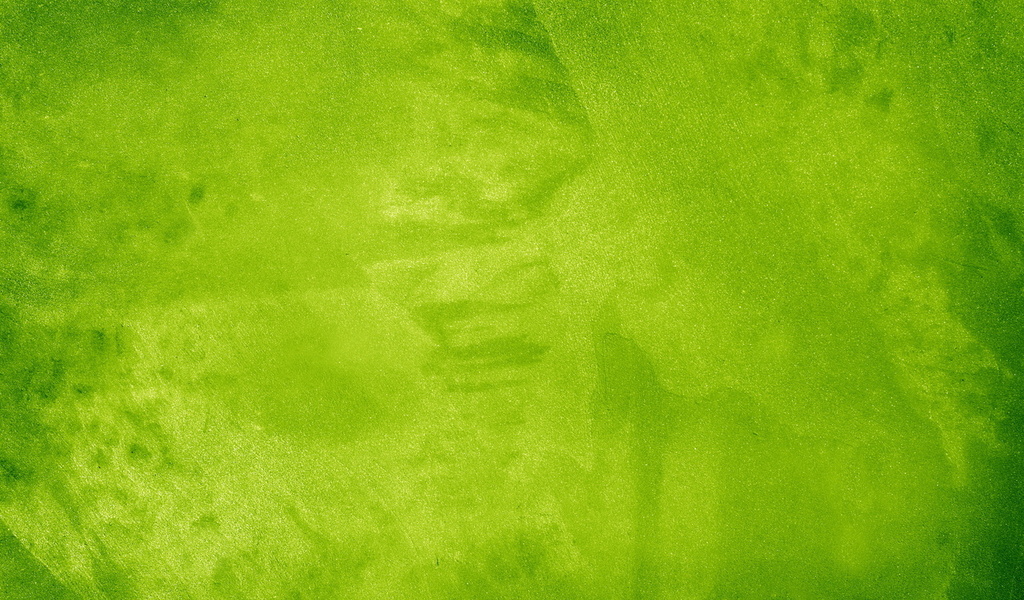 Jugend Subkulturen in Japan
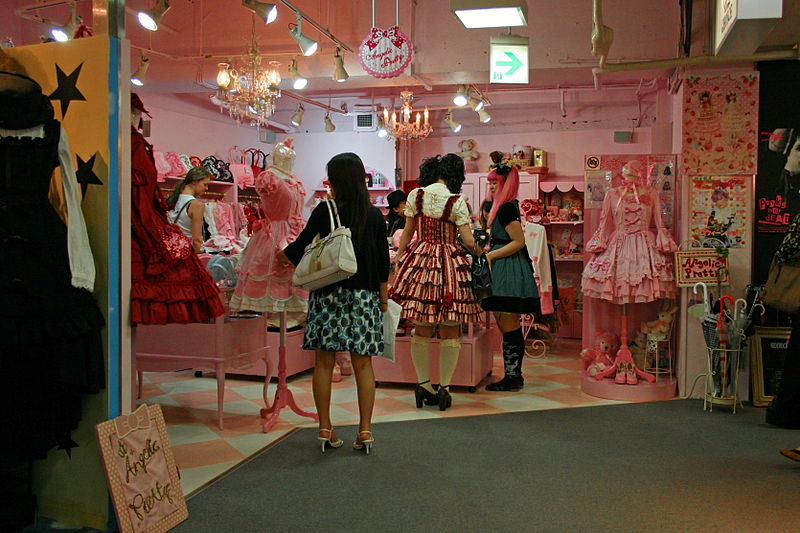 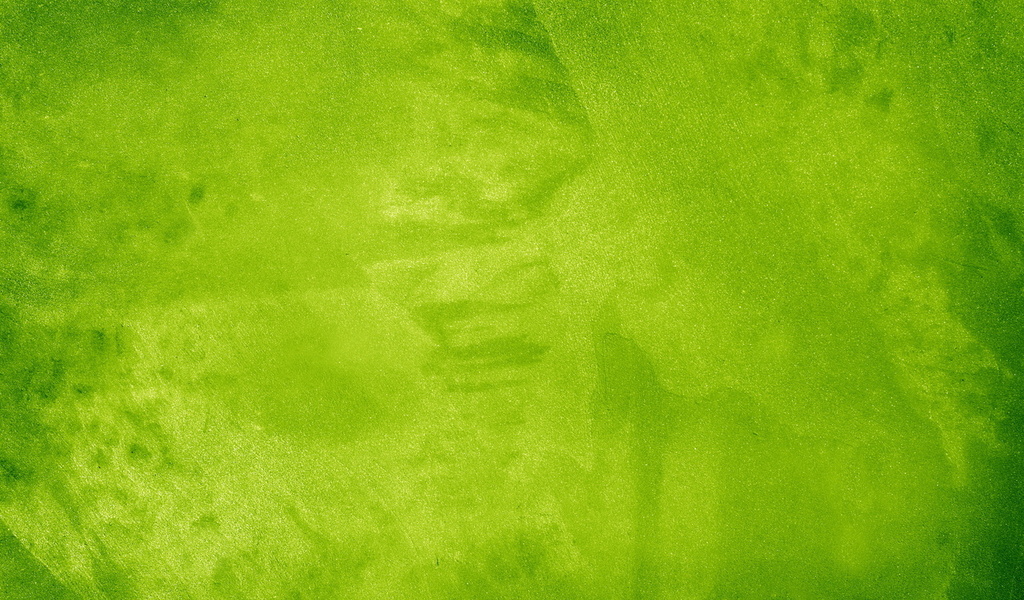 Zachepinh
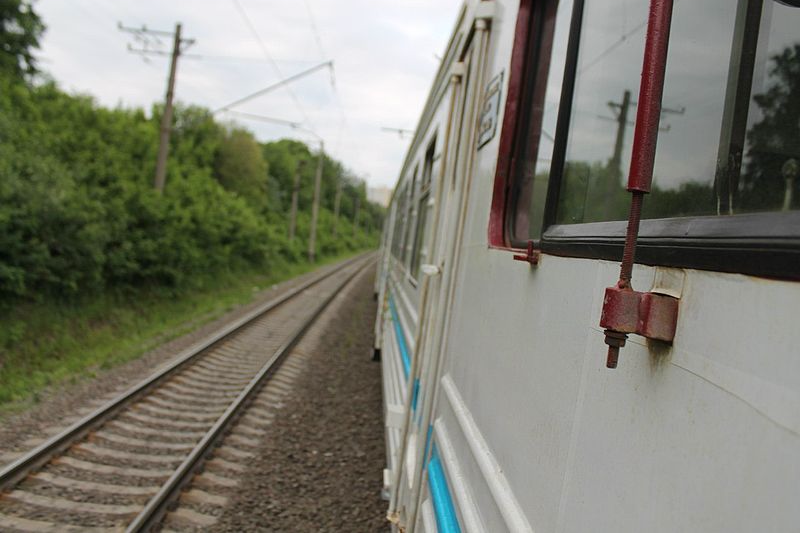 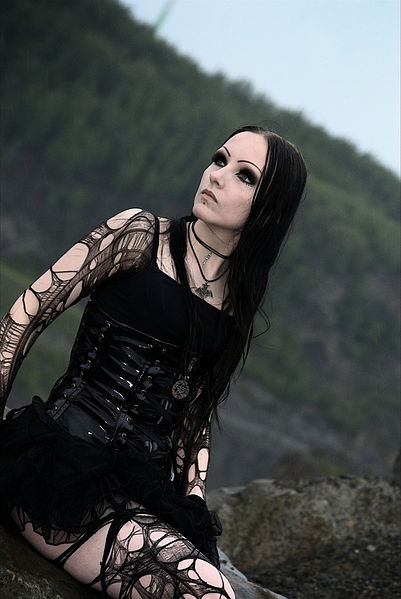 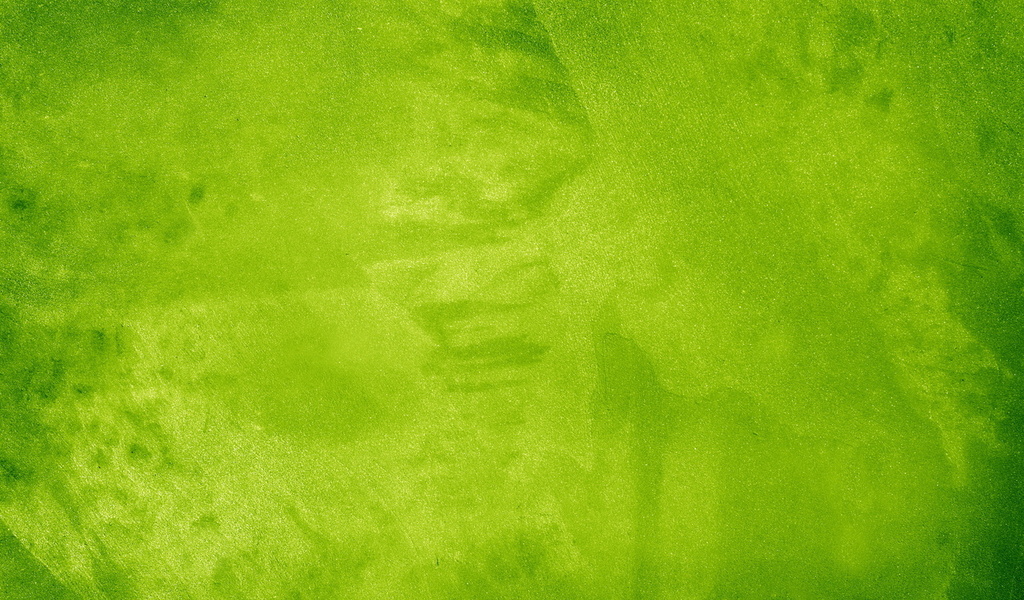 Goten
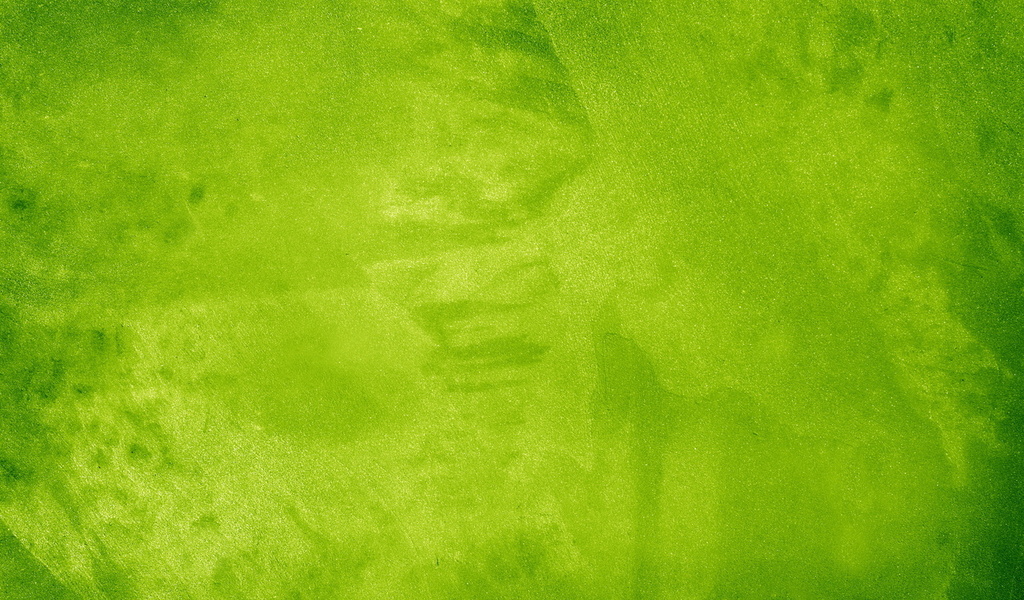 Punks
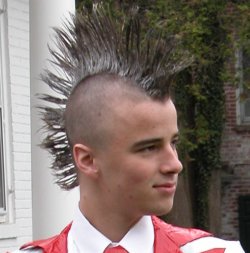 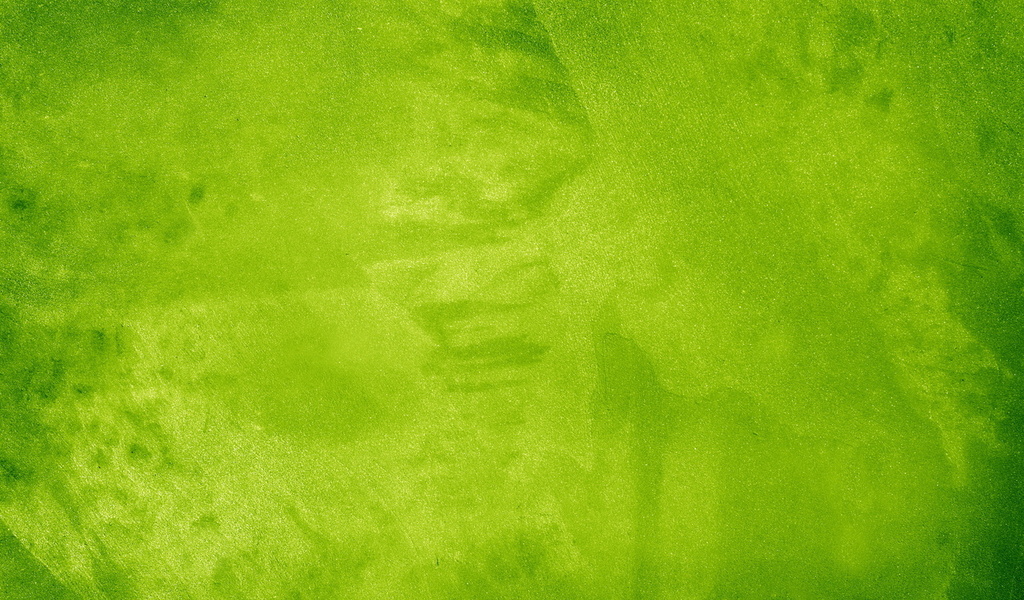 Breakdancing
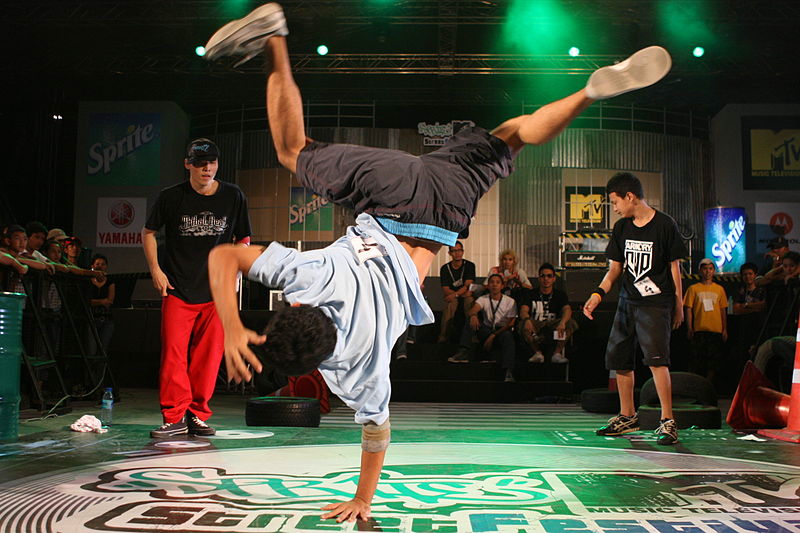 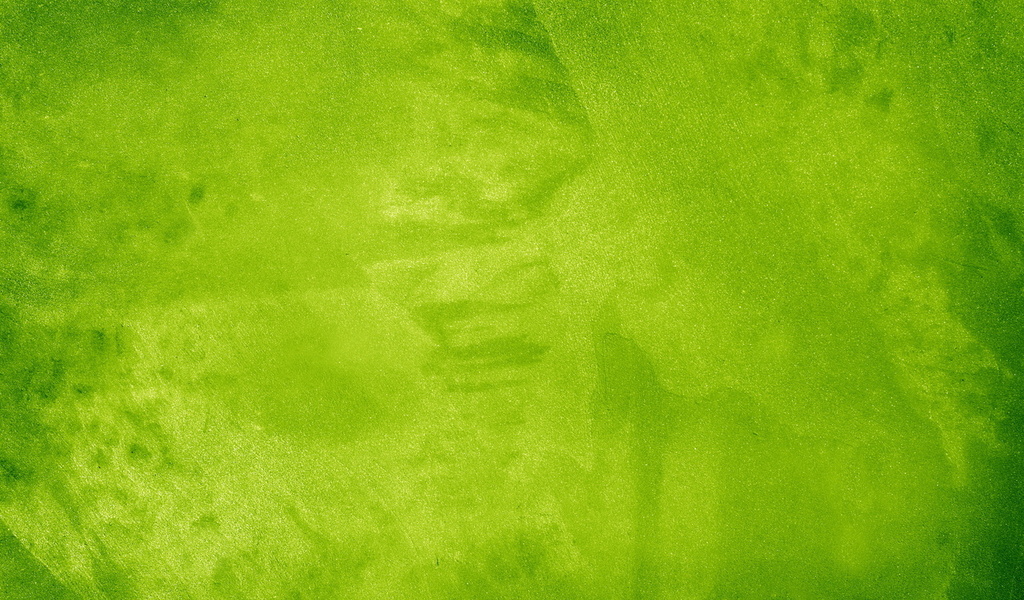 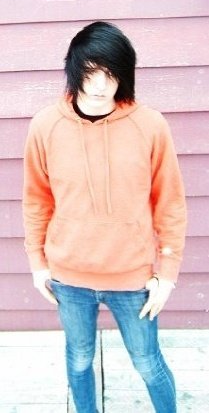 emo